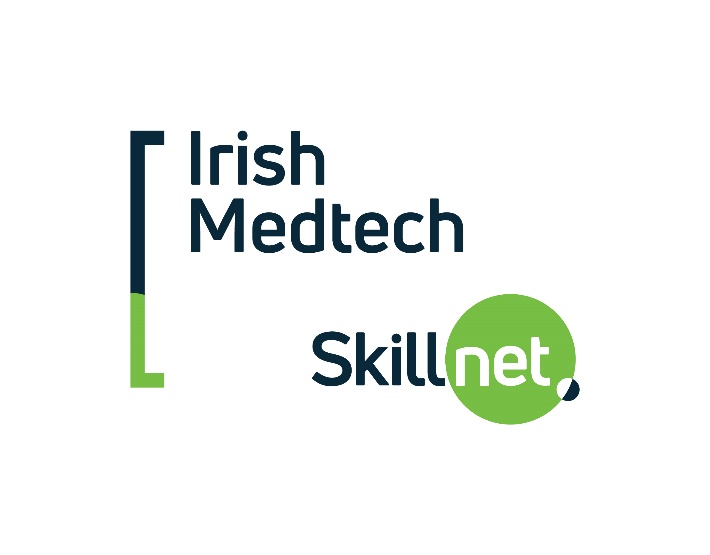 This training event is funded through the Irish Medtech SkillnetThe Irish Medtech Skillnet is a national network which delivers training, upskilling and professional development programmes for the Medical Technology and Engineering sectors in Ireland. The Network is overseen by the Irish Medtech Association, and Ibec as contracting organisation.Contact michelle.reinecke-quain@ibec.ie / 061 – 43 1802 for further info.The Irish Medtech  Skillnet is co-funded by Skillnet Ireland and member companies. Skillnet Ireland is funded from the National Training Fund through the Department of Education and Skills.
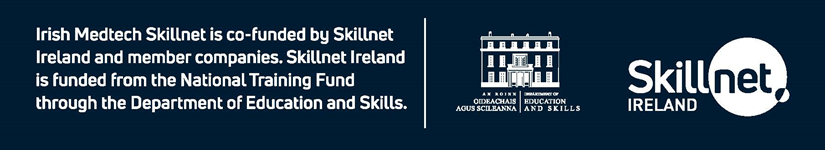